The Spiritual Battle
1
‘Loving God – our heart’s first defence’                 


Deuteronomy 6:1-9
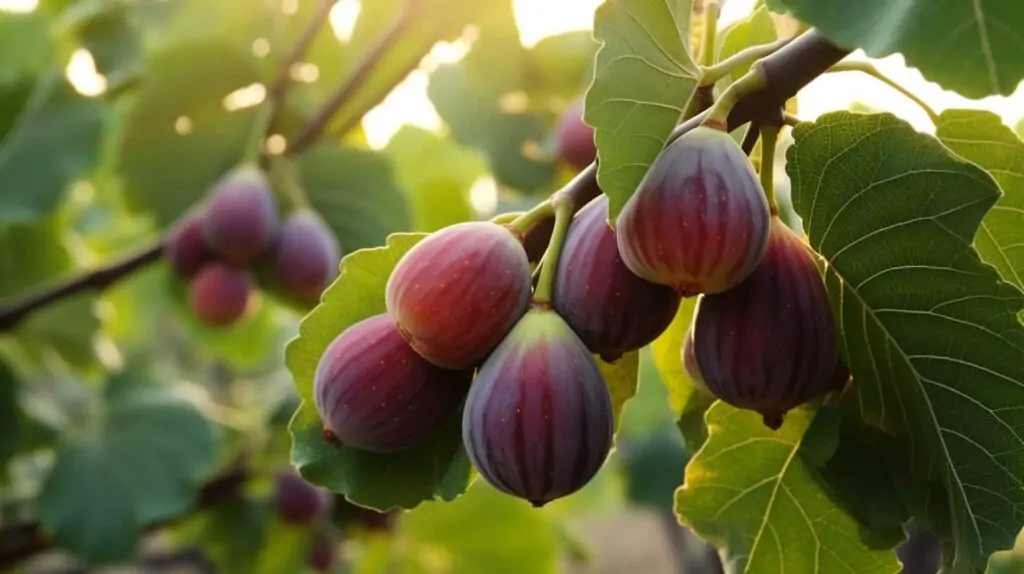 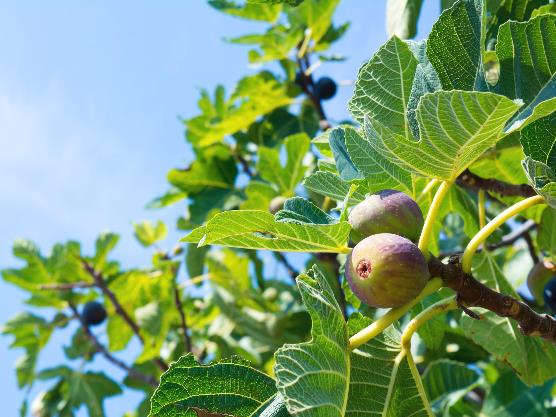 Jeremiah 8:13




“I wanted to gather my people, 
    as a farmer gathers a harvest; 
but they are like a vine with no grapes, 
         like a fig tree with no figs; 
even the leaves have withered.”
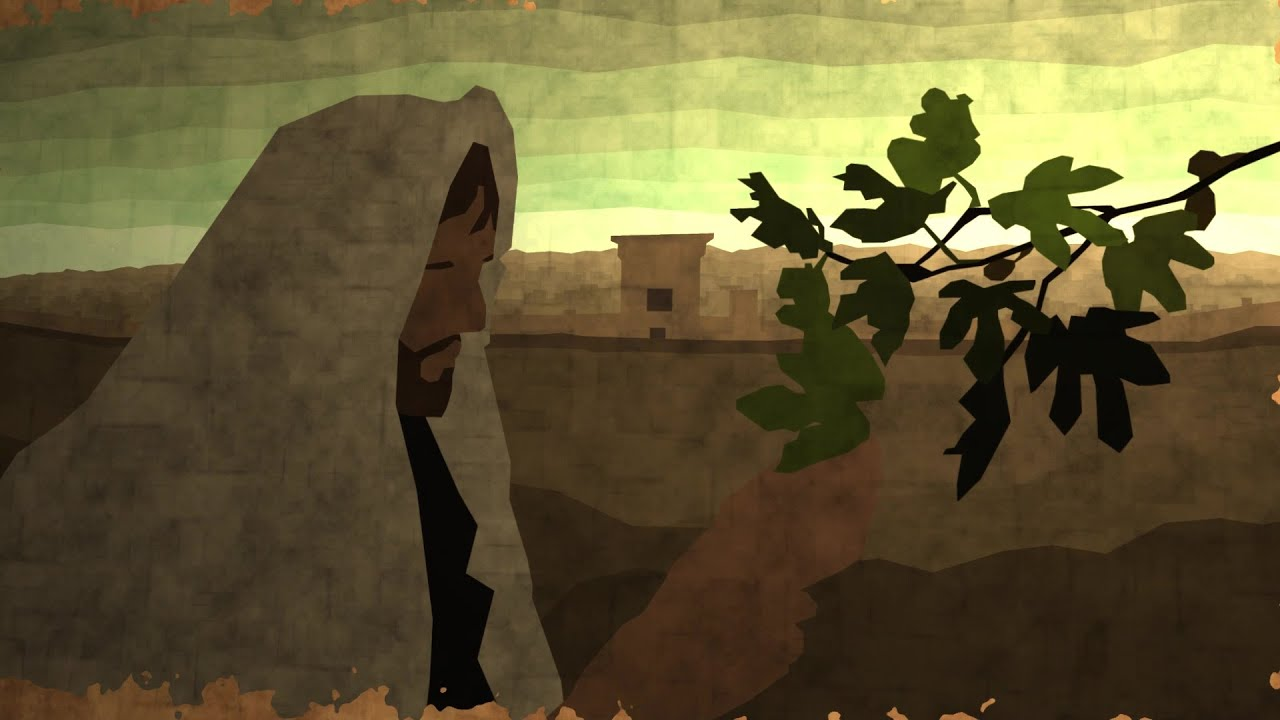 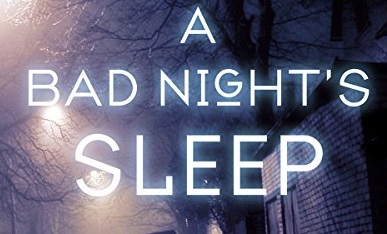 Jesus saw a fig tree… & he went to see if there were any figs But there were none, because it wasn't the season for figs.  
So Jesus said to the tree, 
“Never again will anyone eat fruit from this tree!”
Jesus entered the temple & began driving out those who were buying & selling there.
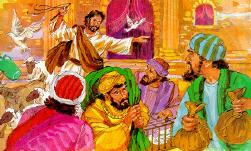 Jesus judges Jesus driving out
[Speaker Notes: 1]
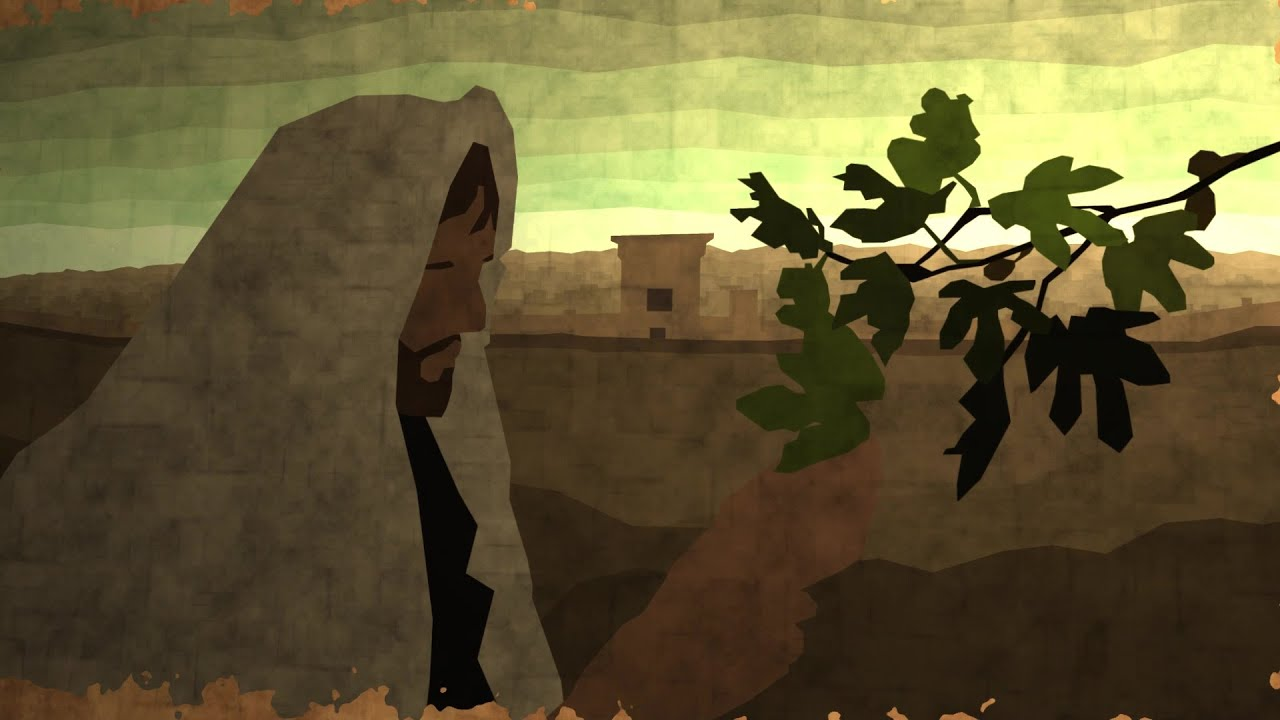 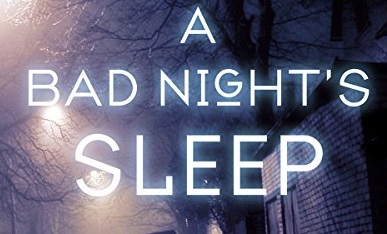 Jesus saw a fig tree… & he went to see if there were any figs But there were none, because it wasn't the season for figs.  
So Jesus said to the tree, 
“Never again will anyone eat fruit from this tree!”
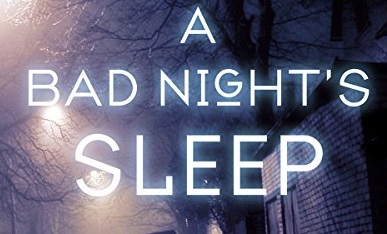 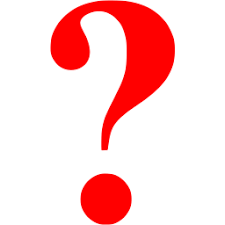 …but Jesus did not sin.
Letter to the Hebrews 4:25
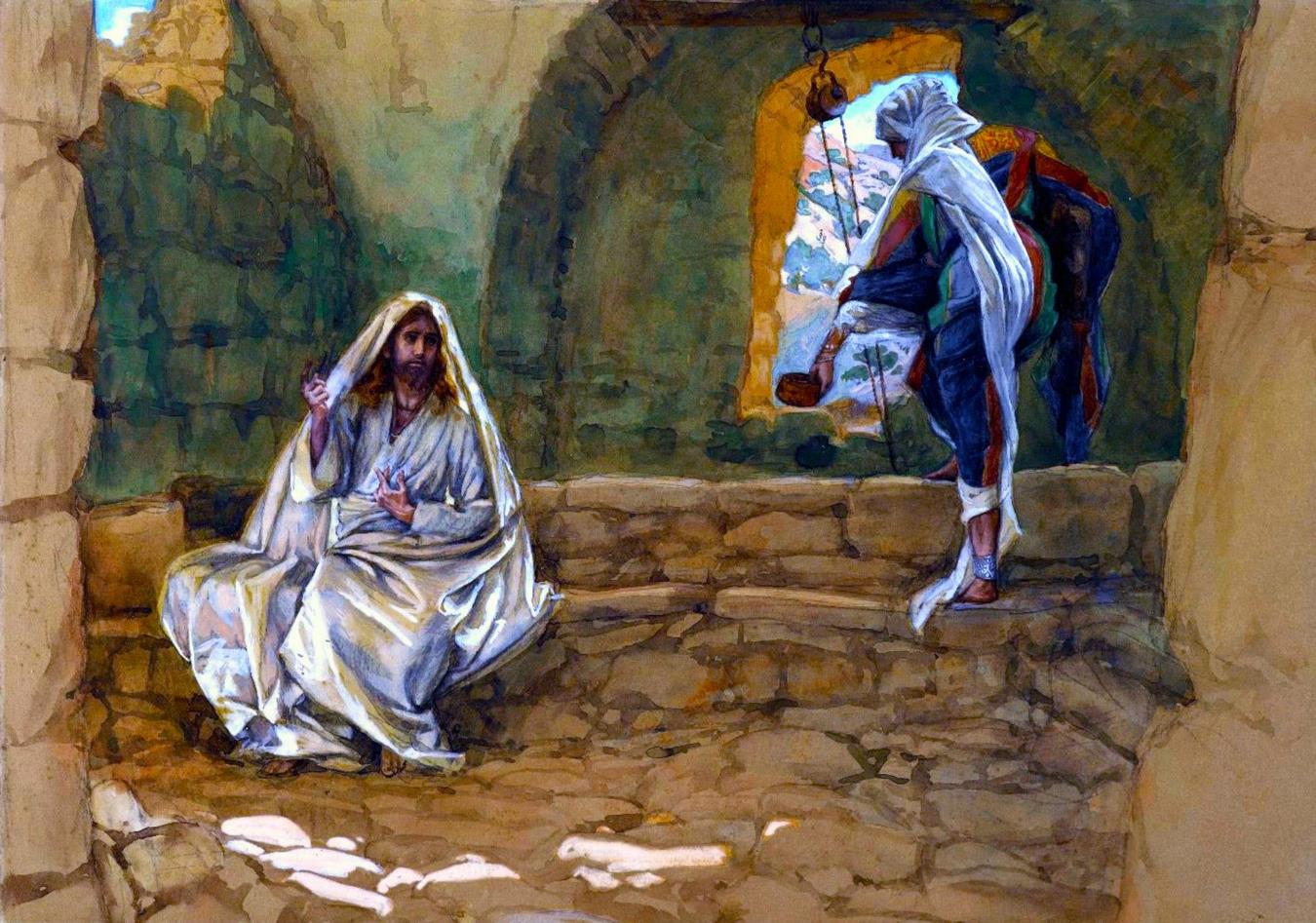 John 4:6
 Jesus was tired 
   from the long walk
   so he sat down by the well. 
   It was about midday.
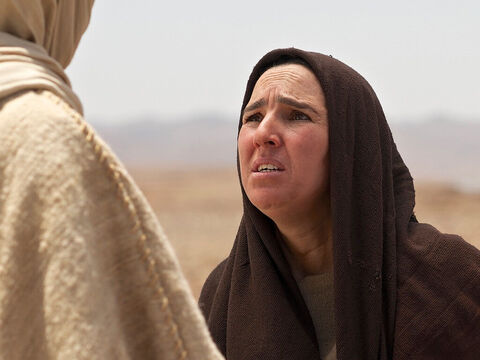 John 11:34-36
“Where have you buried him?” 
“Come and see, Lord.” 
      Jesus wept
When the Lord saw her weeping
He was deeply moved in spirit & troubled
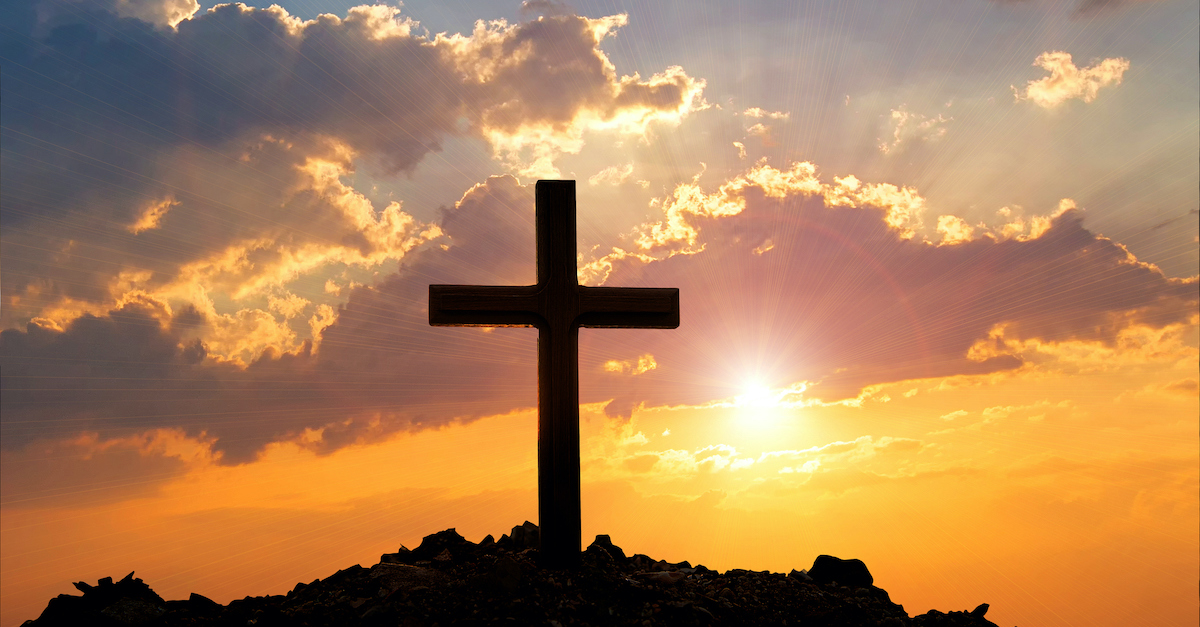 John 19:28
He knew that he had now finished his work. 
To make the Scriptures come true, 
Jesus said, “I am thirsty!”
We do not have a high priest
who is unable to feel sympathy 
for our weaknesses
, a Saviour.. a Lord
…we have one who has been
 tempted in every way,
just as we are
…but he did not sin.
Letter to the Hebrews 4:25
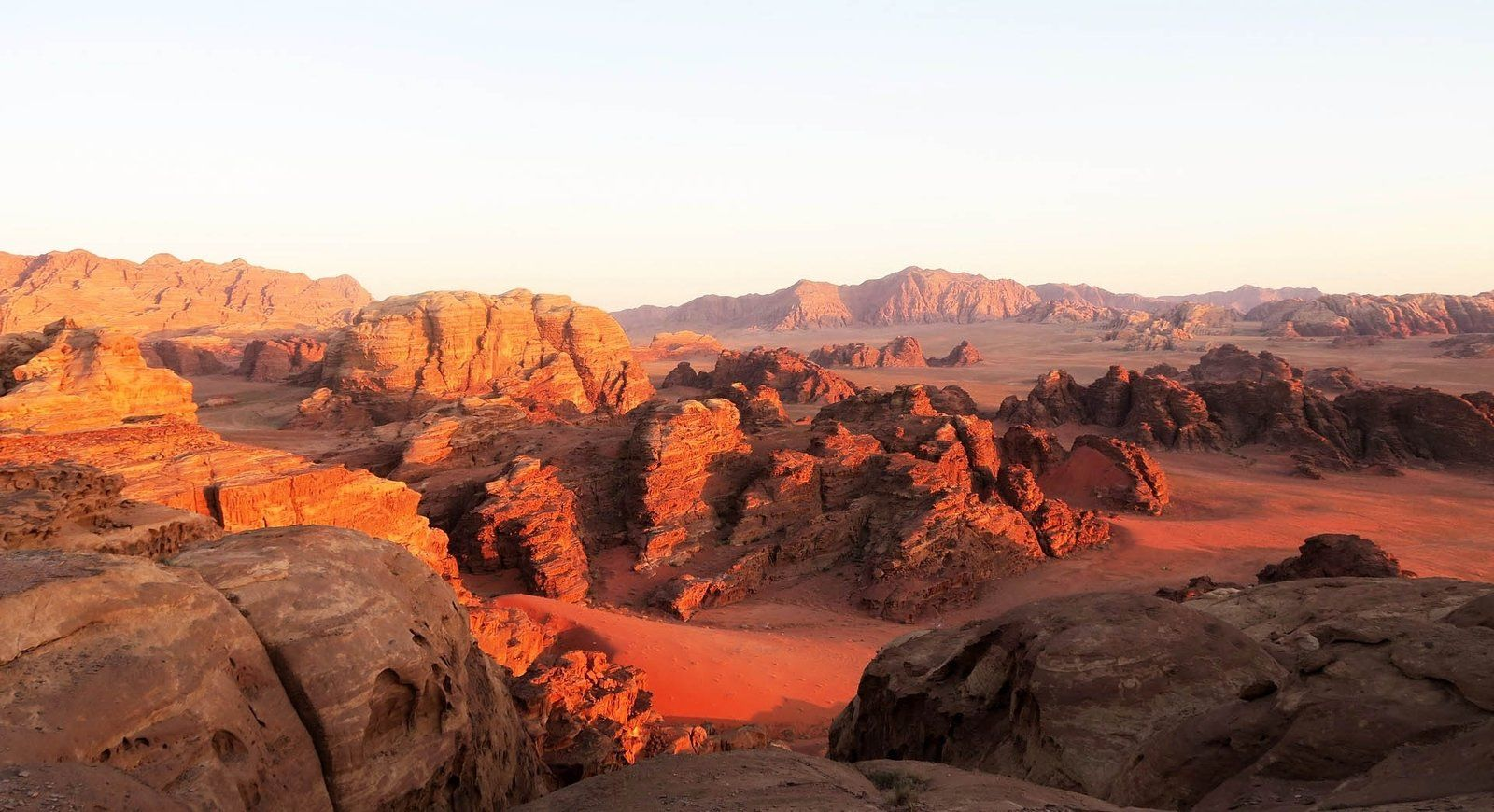 sand       heat      rocky      
flat         bare        wind        baked     
burning sands    furnace   
dangerous      barren       rocky
‘tempted by the Devil…
He ate nothing during those days
& at the end of them 
He was hungry’
He was hungry
…but he did not sin.
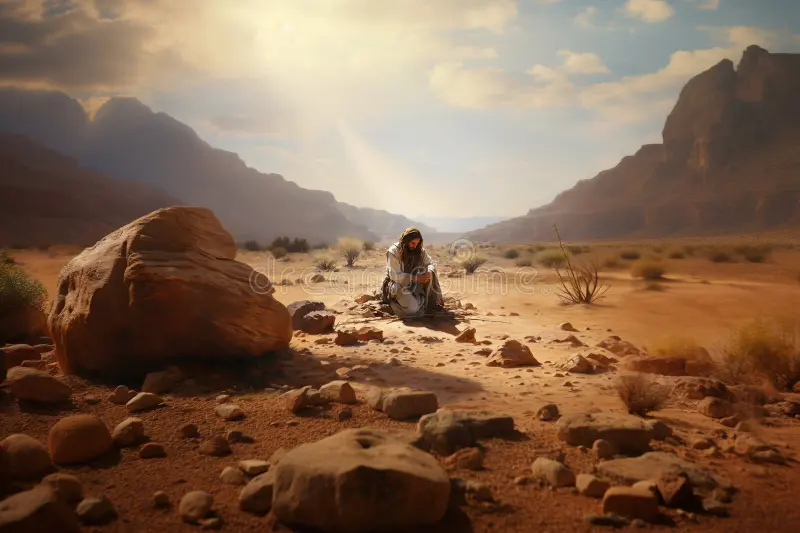 The tempter came to him and said, 
‘If you are the Son of God, tell these stones to become bread.’

Jesus answered,  
‘It is written: “Man shall not live by bread alone…”
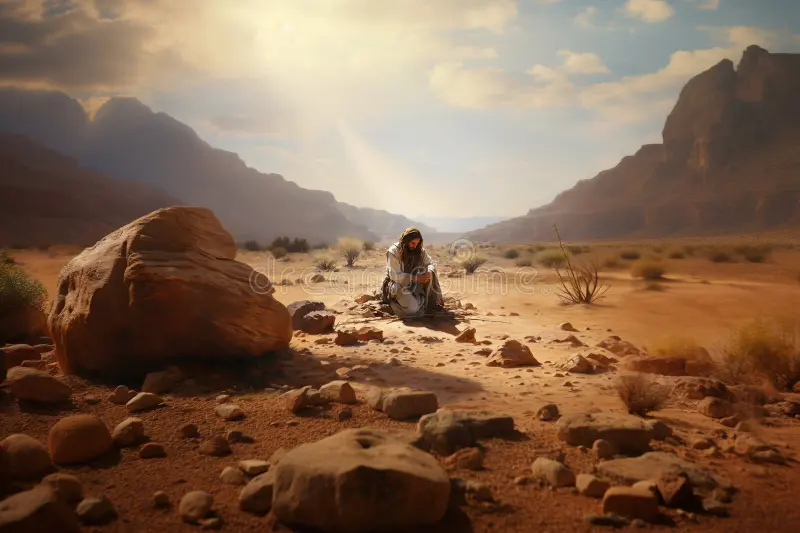 The devil took him to a very high mountain 
‘All this I will give you if you will bow down & worship me.’

Jesus said to him, ‘Away from me, Satan! 
For it is written: “Worship the Lord your God, & serve him only.”’
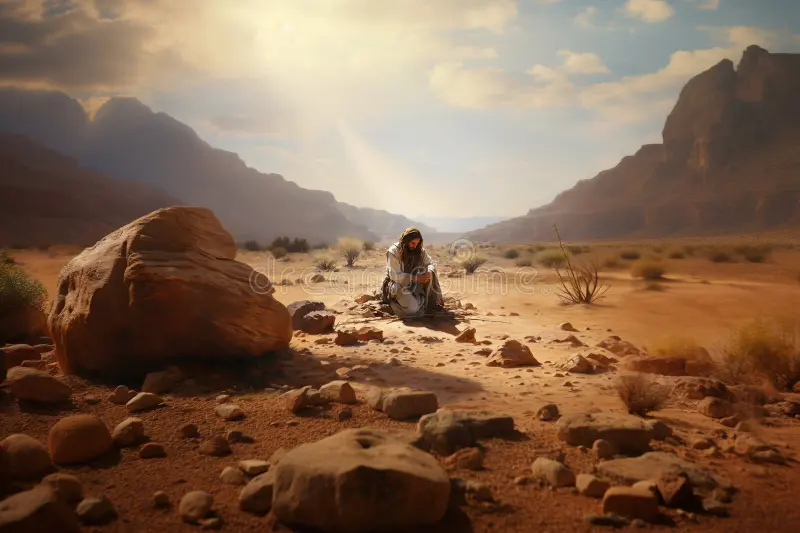 The devil took him to the holy city …
‘If you are the Son of God, ‘throw yourself down’. 
For it is written:  “He will command his angels concerning you…”

Jesus answered him, 
‘It is also written:  “Do not put the Lord your God to the test.”’
Luke 4
Jesus answered

"It is written:
'Man does not live on bread alone.'
Deuteronomy 8:3
"It is written:
'Worship the Lord your God & serve him only.'
Deuteronomy 6:13
"It says:
'Do not put the Lord your God to the test.'
Deuteronomy 6:16
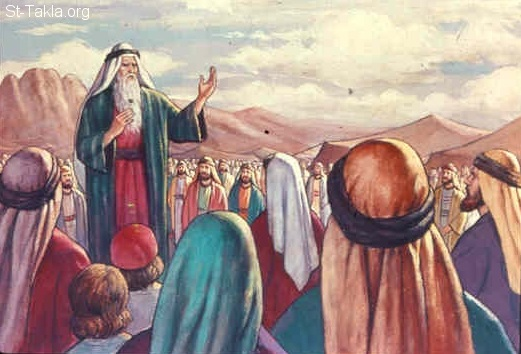 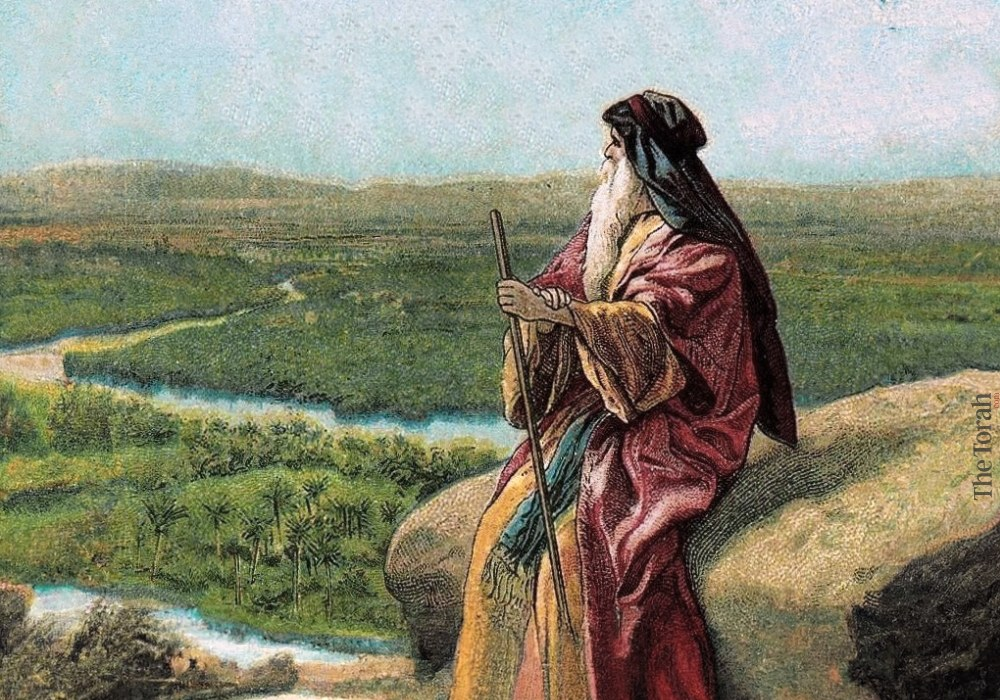 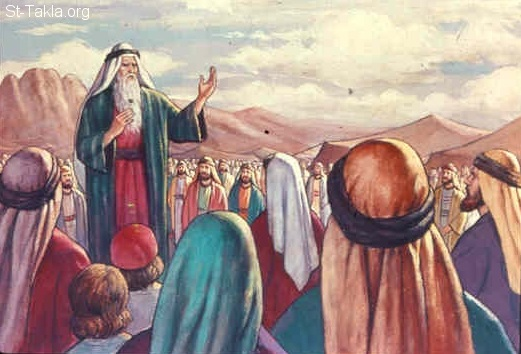 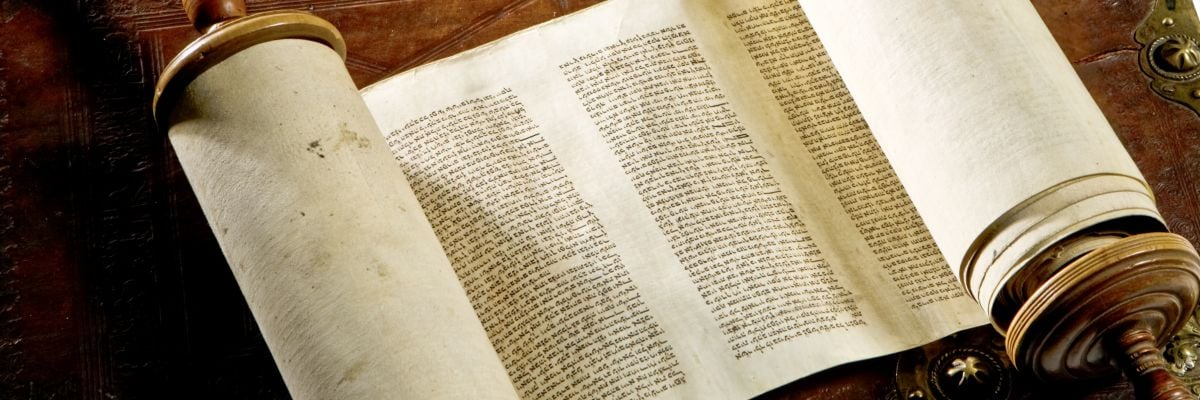 Deuteronomy 4-10
‘These are the words Moses spoke to all Israel in the desert east of the Jordan’
10 Zapovesti
God’s 10 commands
One God; no equals, no rivals
1
2
No worship of any representation of any other power
God’s character & reputation must be honoured
3
One different day each week to be focused on the Lord
4
Parents to be loved, protected, & helped by their children
5
Life is sacred – no one should damage a life given by God
6
The sexual relationship is for the commitment of marriage only
7
No stealing; others’ possessions must be respected
8
No lying; truth is essential in all relationships
9
No envy of others’ possessions
10
10 Zapovesti
4:37
Because he loved your ancestors …   he brought you out of captivity…
                                           by his presence & his great strength
7:9
The Lord your God is the faithful God,
                               keeping his covenant of love to a thousand generations
7:13
He will love you, and bless you, and increase your numbers.
10:18
He defends the cause of the orphan and the widow, 
                                                     and loves the foreigner living among you…
And you are to love those who are foreigners, 
                                                      for you yourselves were foreigners in Egypt.
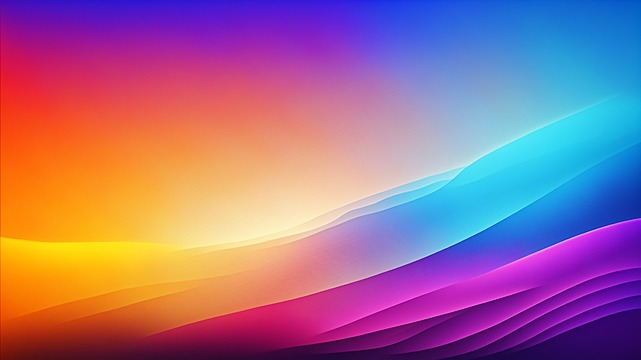 We assume that a book like Deuteronomy
 		is a book of law

But look at it again!
It’s a book with 
	the love of God as it’s theme -
the love which protected &
			strengthened Jesus
the love that will hold us 
						in his holiness
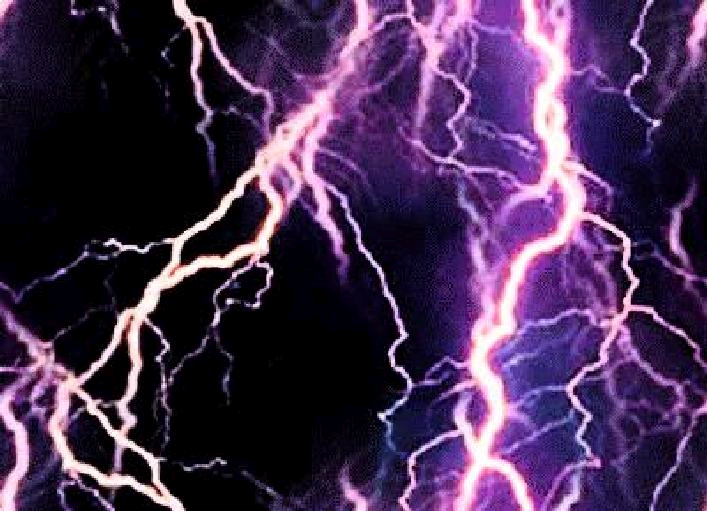 Deuteronomy 5:4
“I am
the LORD your God
who brought you out of Egypt,
out of the land of slavery”
10
commandments
Mountain – licem u lice
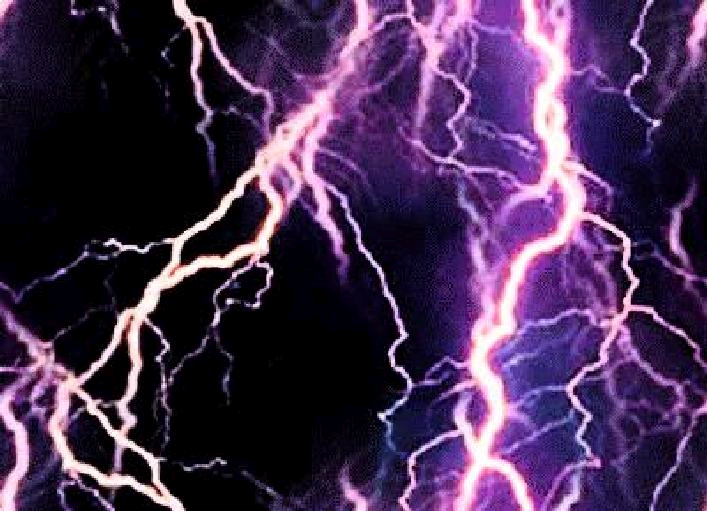 Deuteronomy 5:4
Deuteronomy 7:8
It was because 
the Lord loved you 
that he redeemed you 
from the land of slavery
10
commandments
Mountain – licem u lice
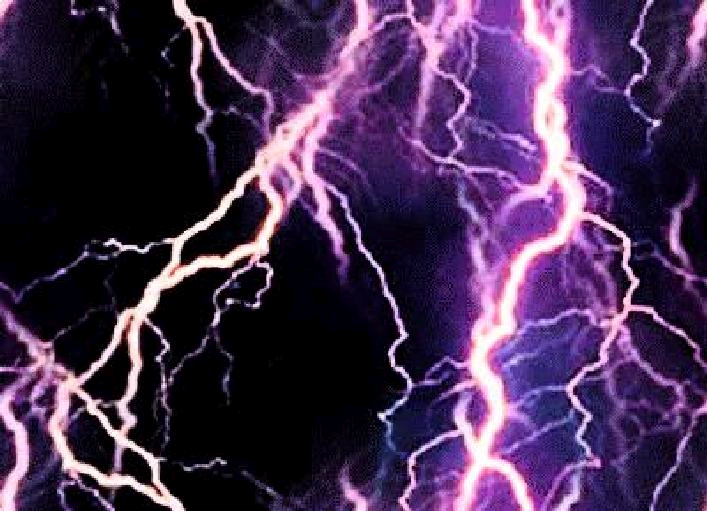 Deuteronomy 5:4
“I am
the LORD your God
who brought you out of Egypt,
out of the land of slavery”
grace & love 
before law
- always
Mountain – licem u lice
Deuteronomy 7
7:6  	You are a people holy to the LORD your God…
	         The LORD your God has chosen you
				 	out of all the peoples…
				to be his people, his treasured possession
We must be special!
7:7	      The LORD your God did not set his affection on you
		  & choose you because you were more numerous
			than other peoples…
					you were the fewest!
		But it was because the LORD loved you…
Blank
Deuteronomy 8
8:17	You may say to yourself, 
	“My power & the strength of my hands
			have produced this wealth for me.”
Aren’t we clever!
8:18	But remember the LORD your God,
		for it is He who gives you the ability
			to produce wealth, 
				& so confirms his covenant….
Blank
Deuteronomy 9
1	You are now about to dispossess nations
				greater & stronger than you….
Aren’t we good?
4	…Do not say to yourself,
	“The LORD has brought me here to take possession
		of this land because of my righteousness.”
	No, it is on account of the wickedness of these nations
5		It is not because of your righteousness
						            or your integrity…
Blank
Deuteronomy 6:4-9

Love the Lord your God 
        with all your heart 
            and with all your soul 
                  and with all your strength. 
These commandments… 
	 are to be on your hearts.
             Impress them on your children. 
                     Talk about them when you sit at home…
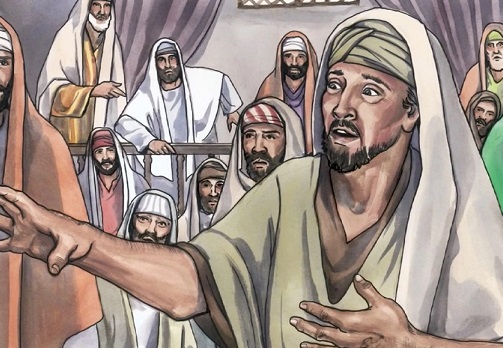 ‘Of all the commandments,
which is the most important?’
Love the Lord your God with all your heart 
      & with all your soul & with all your strength.
God’s love for us…
It was because 
THE LORD LOVED YOU 
that he redeemed you…
Our response of love for him…
LOVE THE LORD YOUR GOD
with all your heart 
and with all your soul 
and with all your strength.
And now…
Deuteronomy 10:12-13
What does the LORD your God ask of you?
to fear the LORD your God
to walk in obedience to Him
to love Him
to serve Him with all your life
to observe the LORD’s commands
…for your own good
Outline of 1-3 & 4-11
1-4 & 4-11
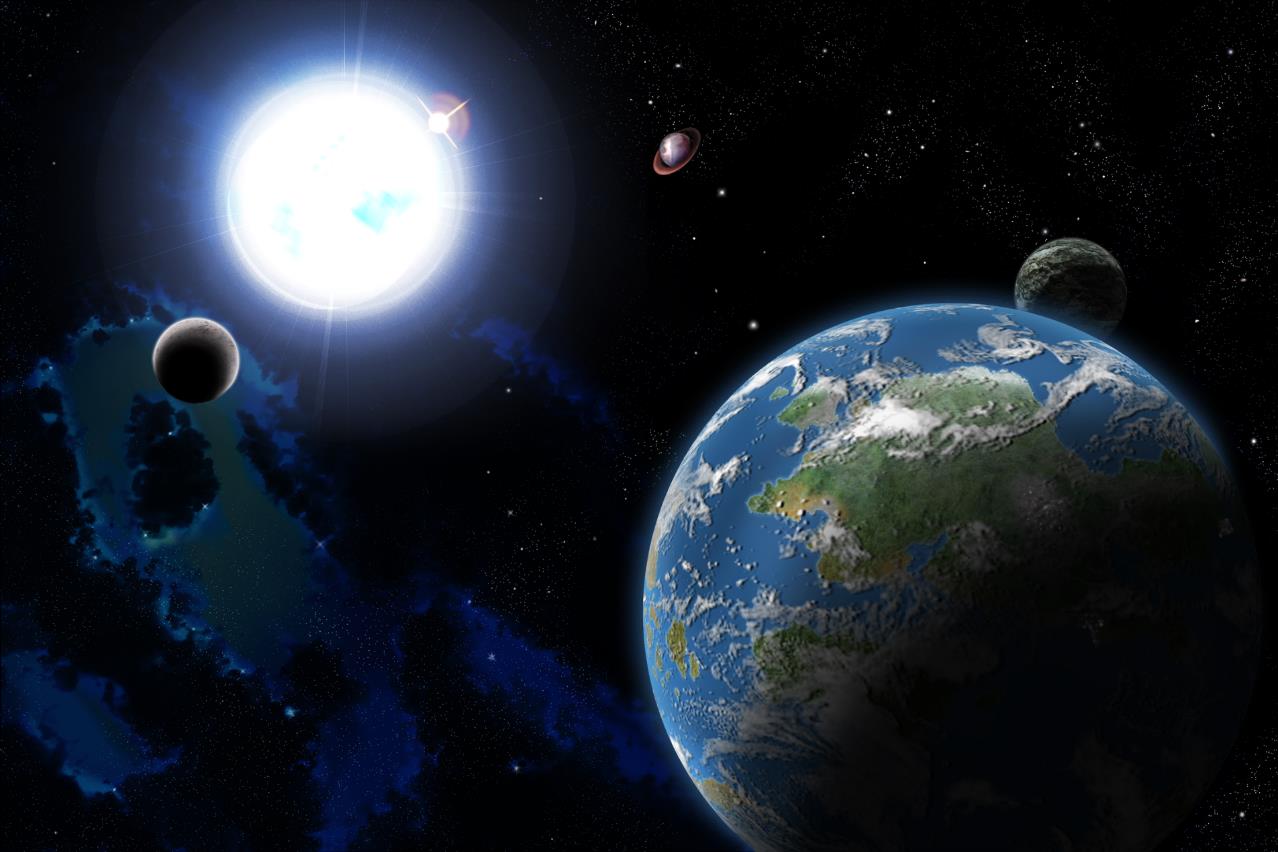 To the LORD your God
belongs
the highest heavens…
…the earth &
everything in it
Our ‘love’ response…     to the ‘love’ of God
17 For the Lord your God
is God of gods & Lord of lords, the great God, mighty & awesome…
14 To the LORD your God belongs the highest heavens,
  the earth & everything in it
18 (Yet) He defends the cause of
        the fatherless & the widow
               & loves the foreigner
15 Yet the LORD set his affection
      on your forefathers & loved
              them & he chose you
16 Therefore
     circumcise your hearts…
19 Therefore,
                love the foreigner…
heart
mission
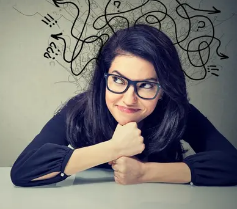 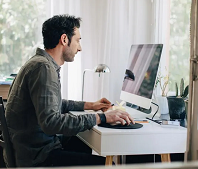 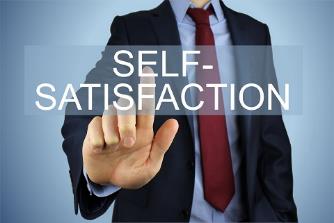 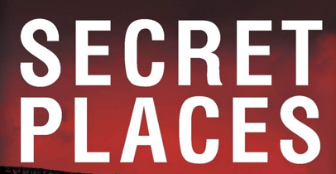 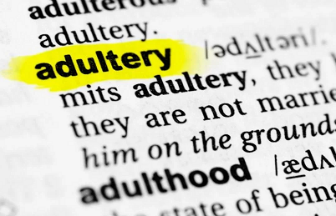 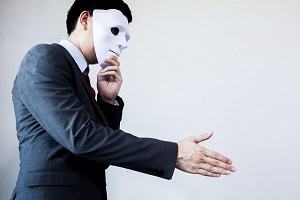 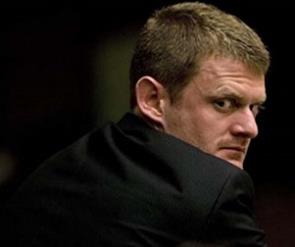 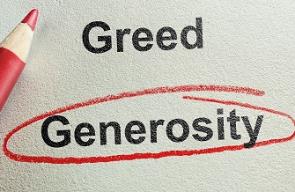 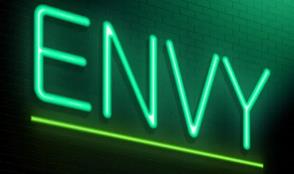 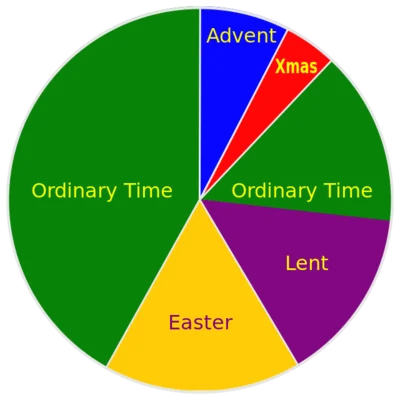 The Church Year
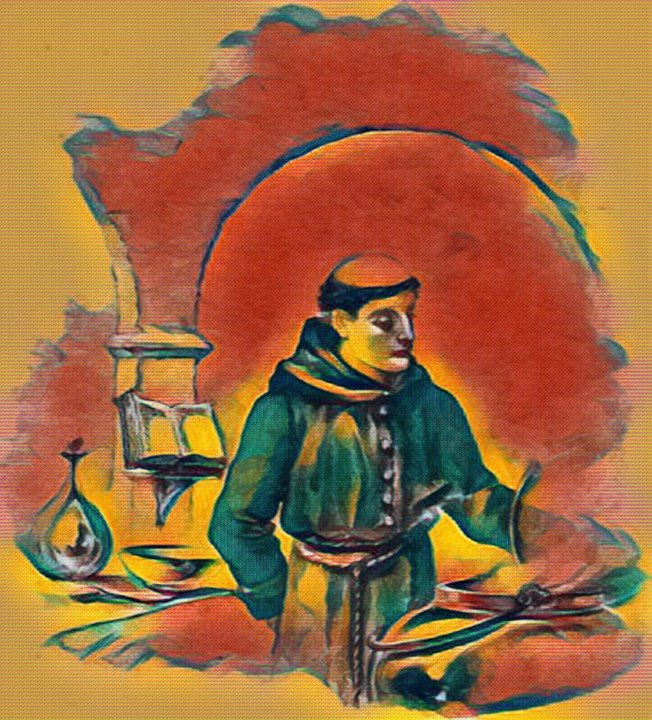 Brother Lawrence
1614-1691

“The practice
of the 
presence
of God”
‘Brother Lawrence told me he had always been governed by love…
He resolved to make the love of God 
	the end of all his actions.
He was pleased when he could take up a straw from the ground 
			for the love of God, 
     seeking Him only, & nothing else,
					not even His gifts.’
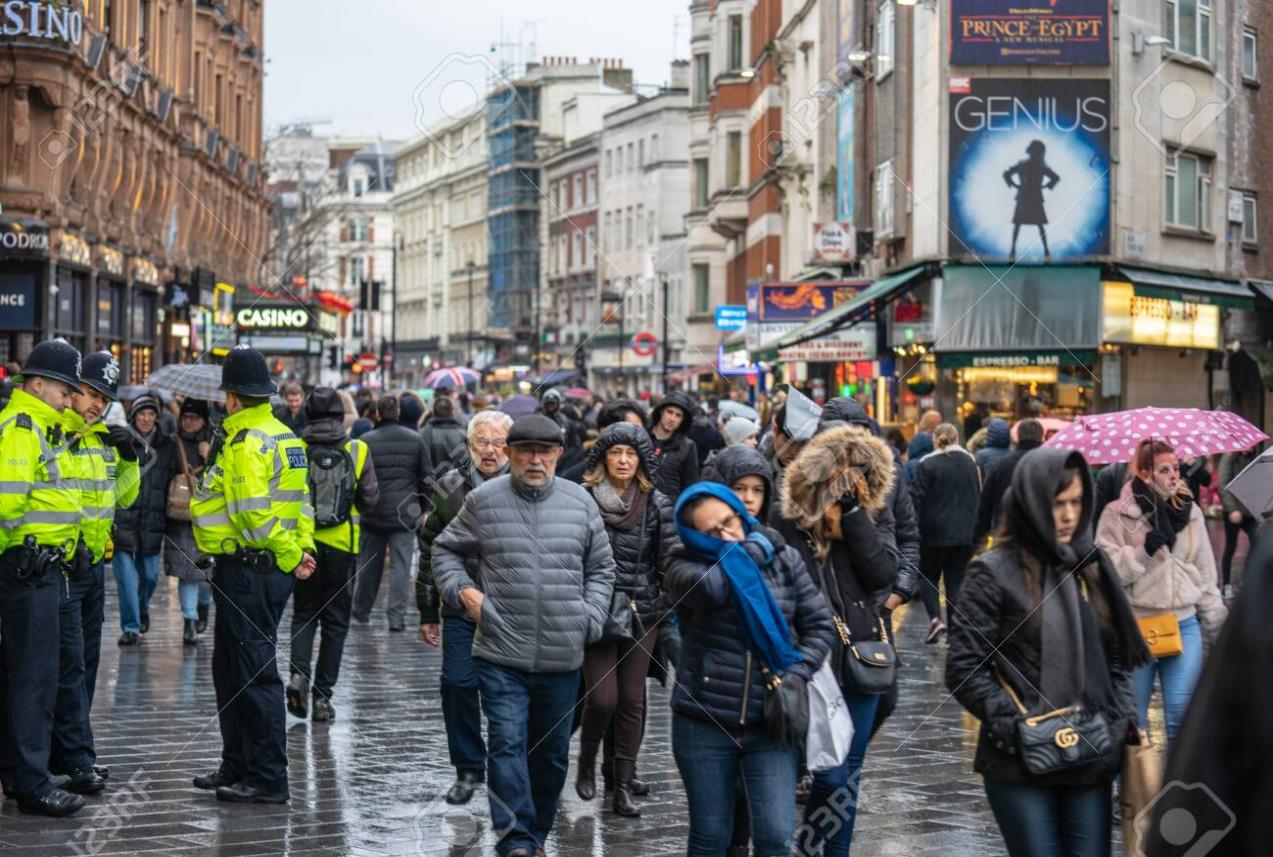 ‘The practice of the presence of God’
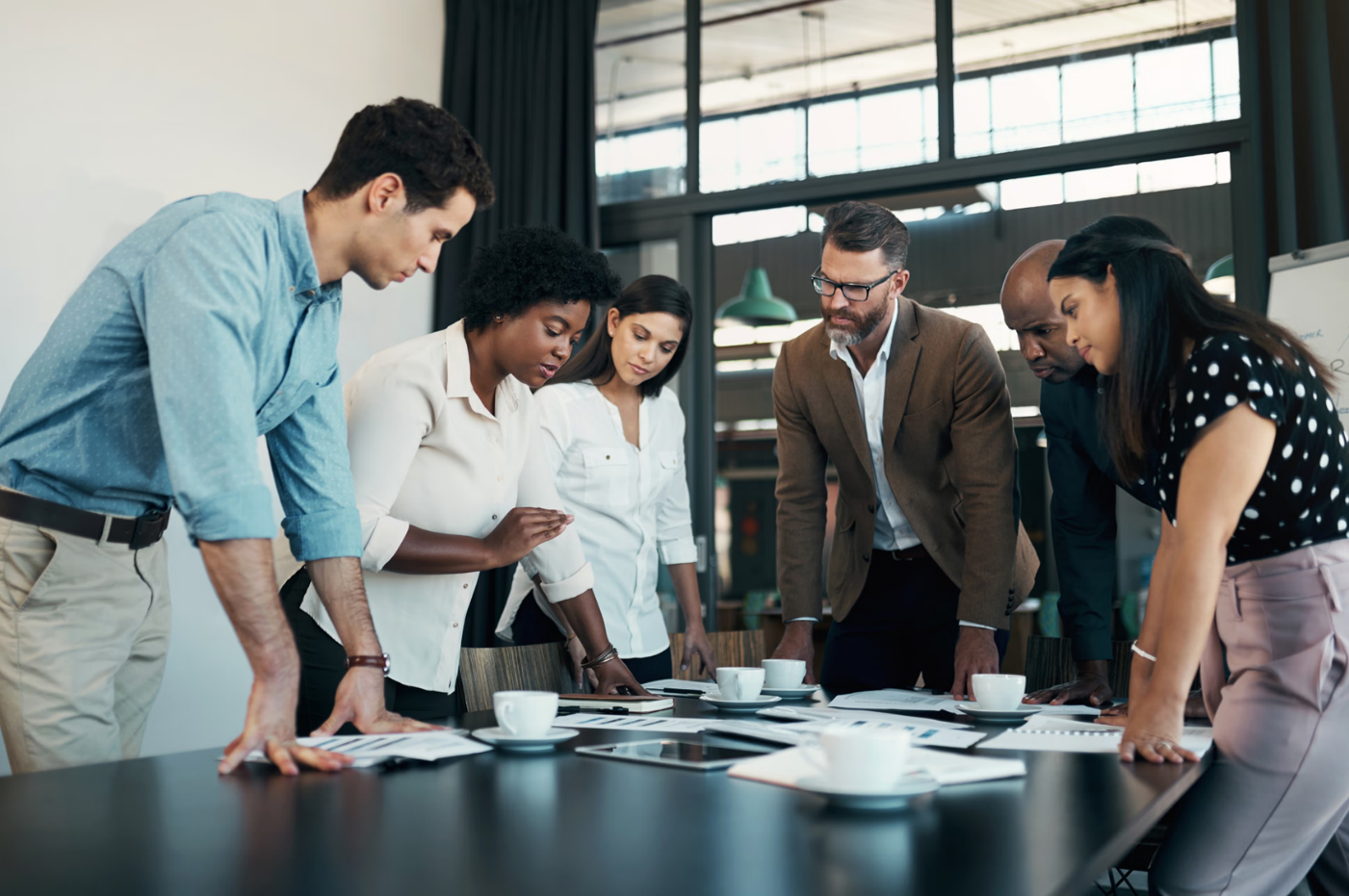 ‘The practice of the presence of God’
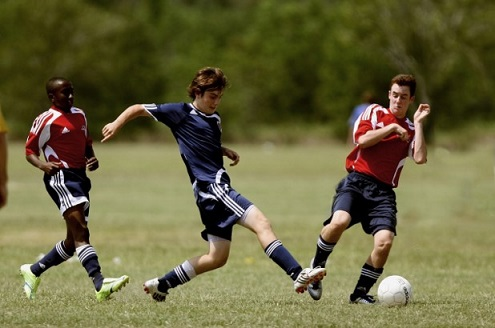 ‘The practice of the presence of God’
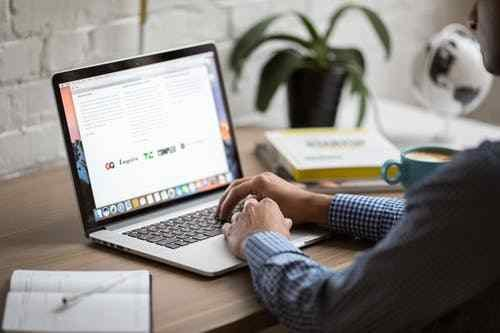 ‘The practice of the presence of God’
1 John 1:5-2:2

                God is light,

                      and there is no darkness at all in him.
1 John 4:10

This is what love is:
       it is not that we have loved God,
but that he loved us and 
     sent his Son to be the means
         by which our sins are forgiven.
The Spiritual Battle
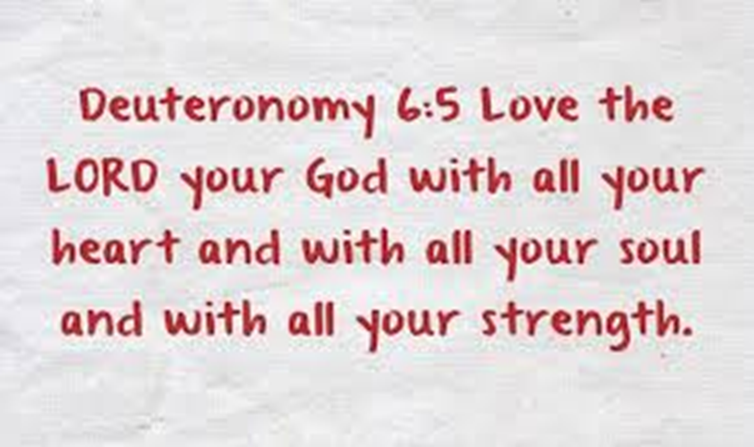 ‘Loving God – our heart’s first defence’